SMM — это новый TV*
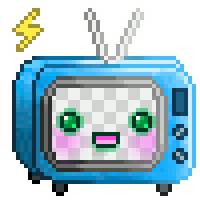 *(только классный)
Что есть на TV?
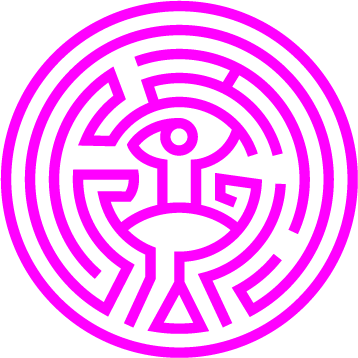 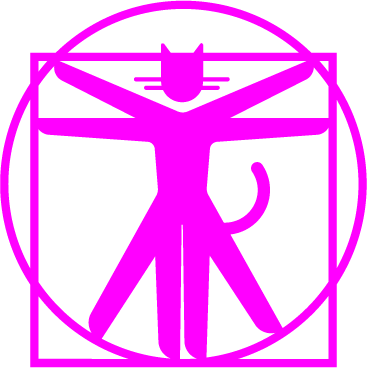 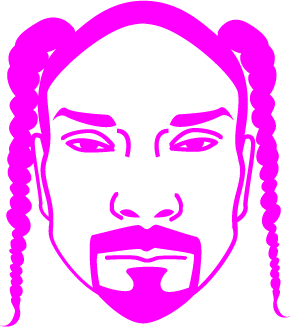 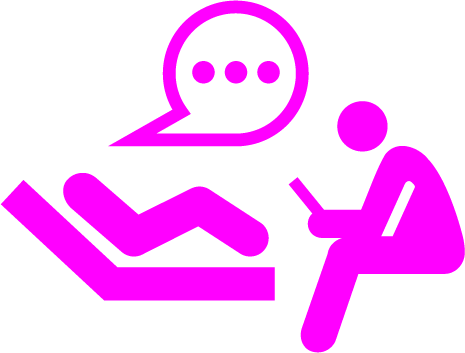 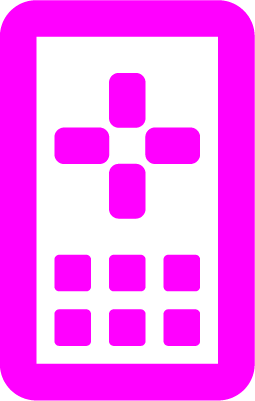 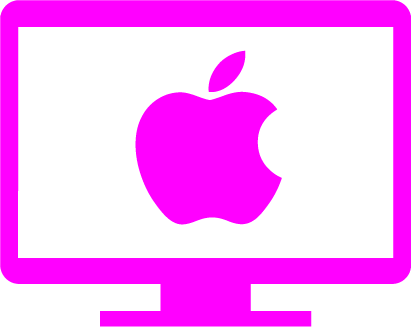 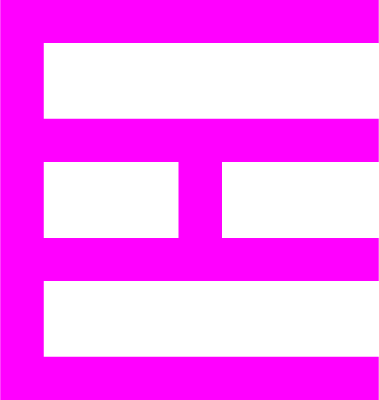 Сетка вещания
Каналы
Рекламные ролики
Реалити и ток-шоу
Контентные передачи
Музыка
Фильмы
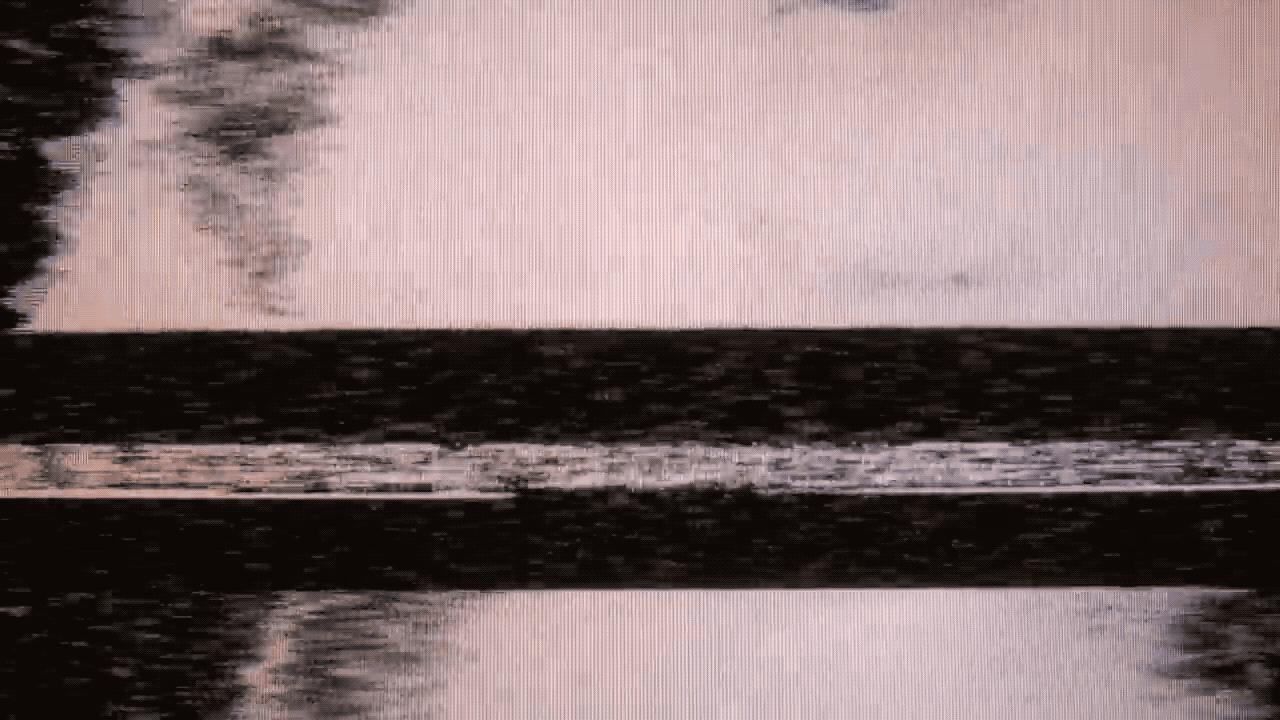 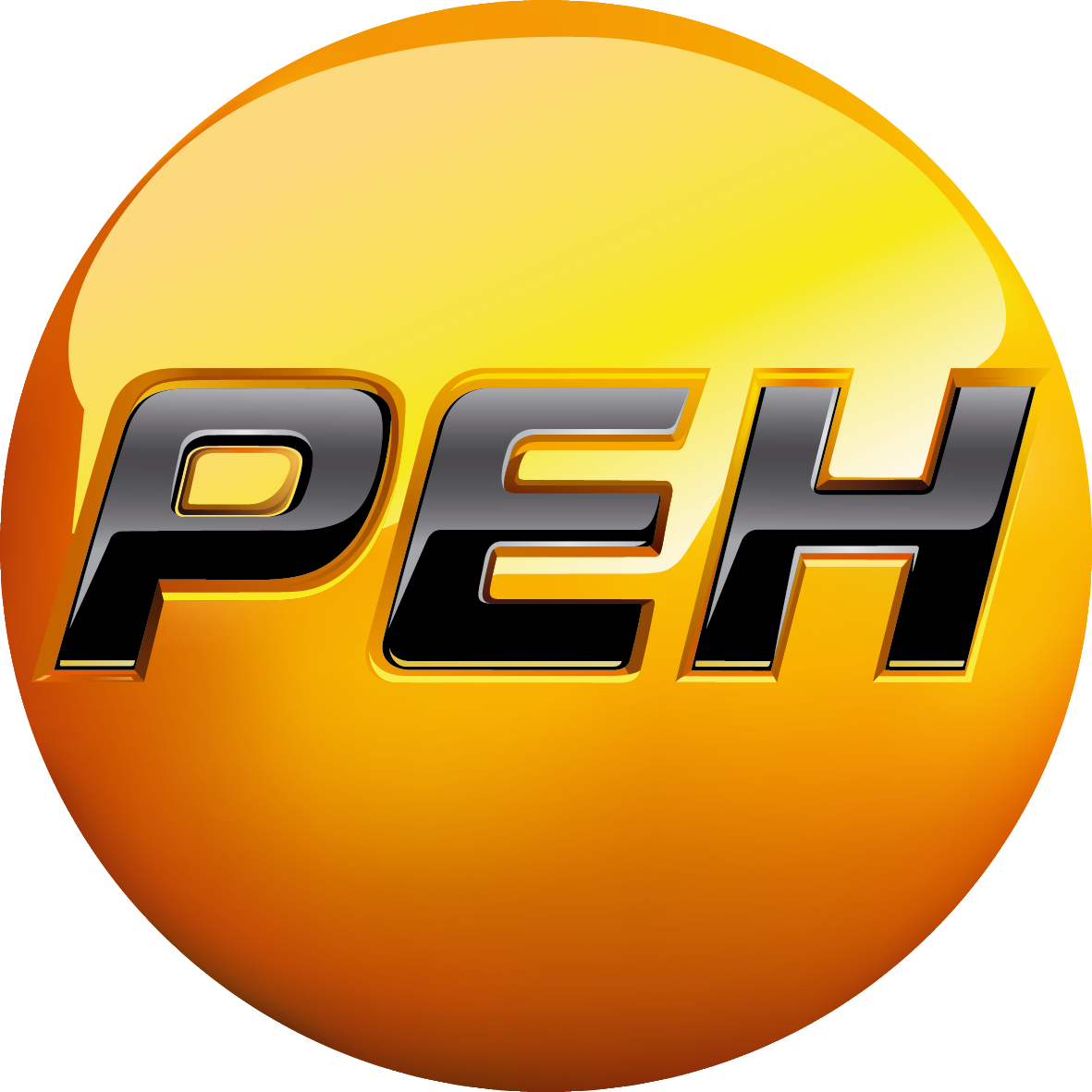 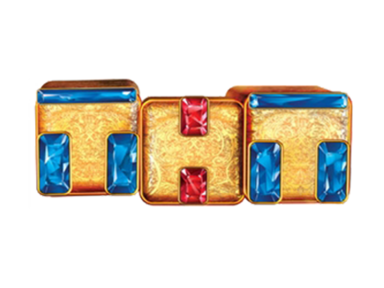 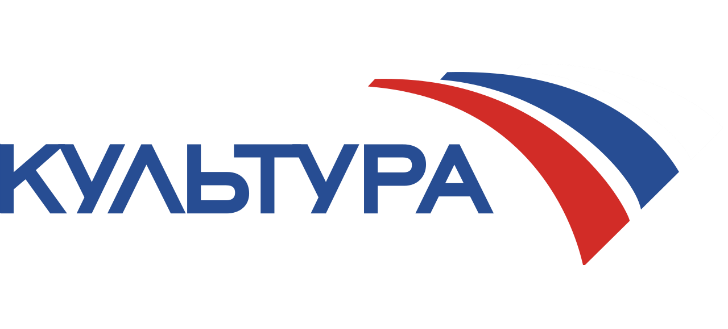 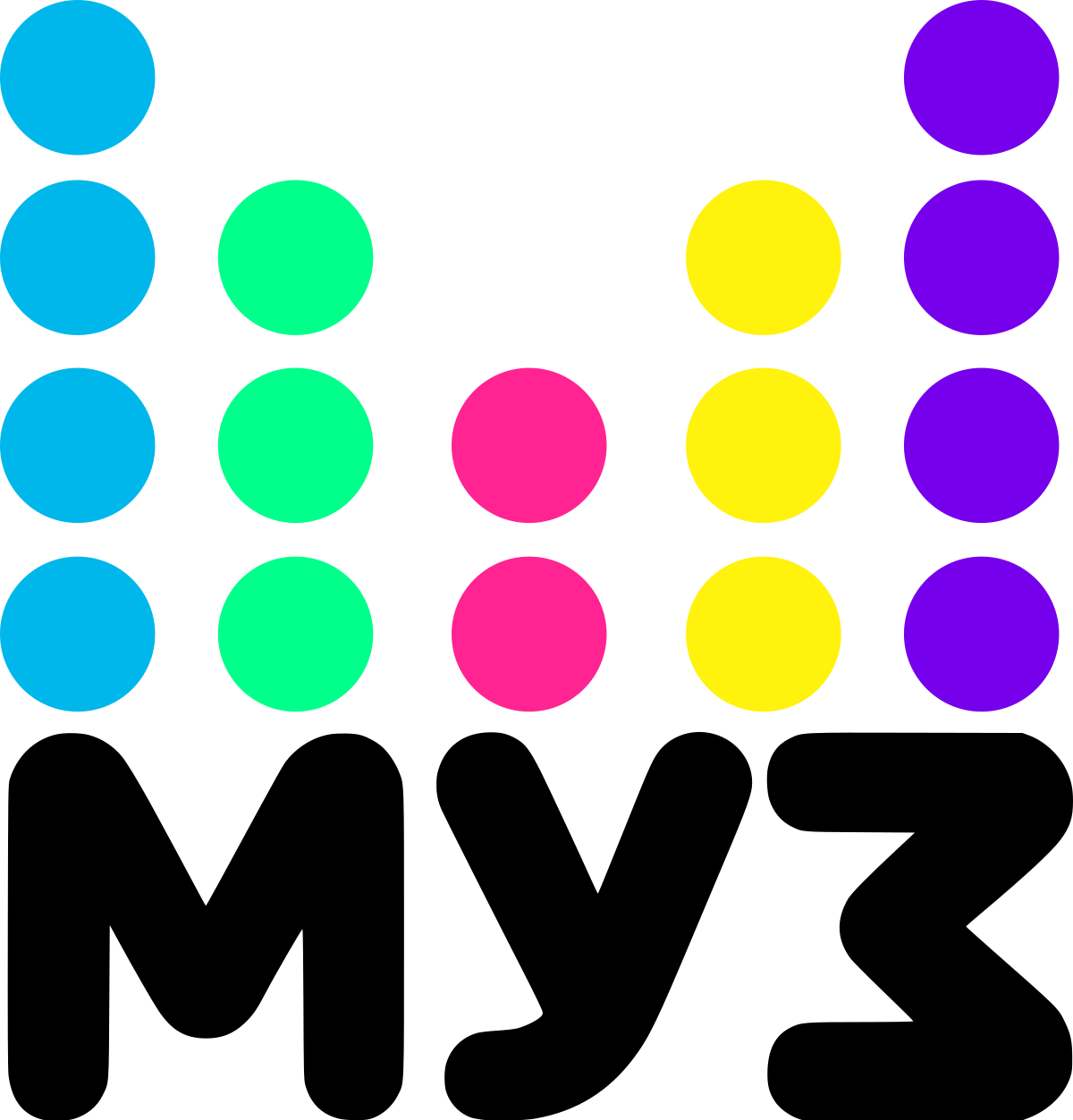 Каналы — это таргетинг по интересам
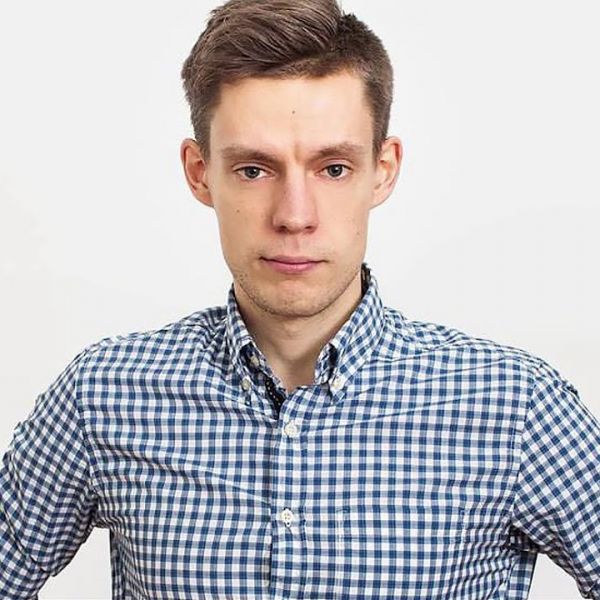 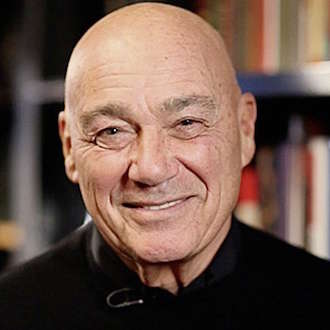 =
Познер — это Дудь
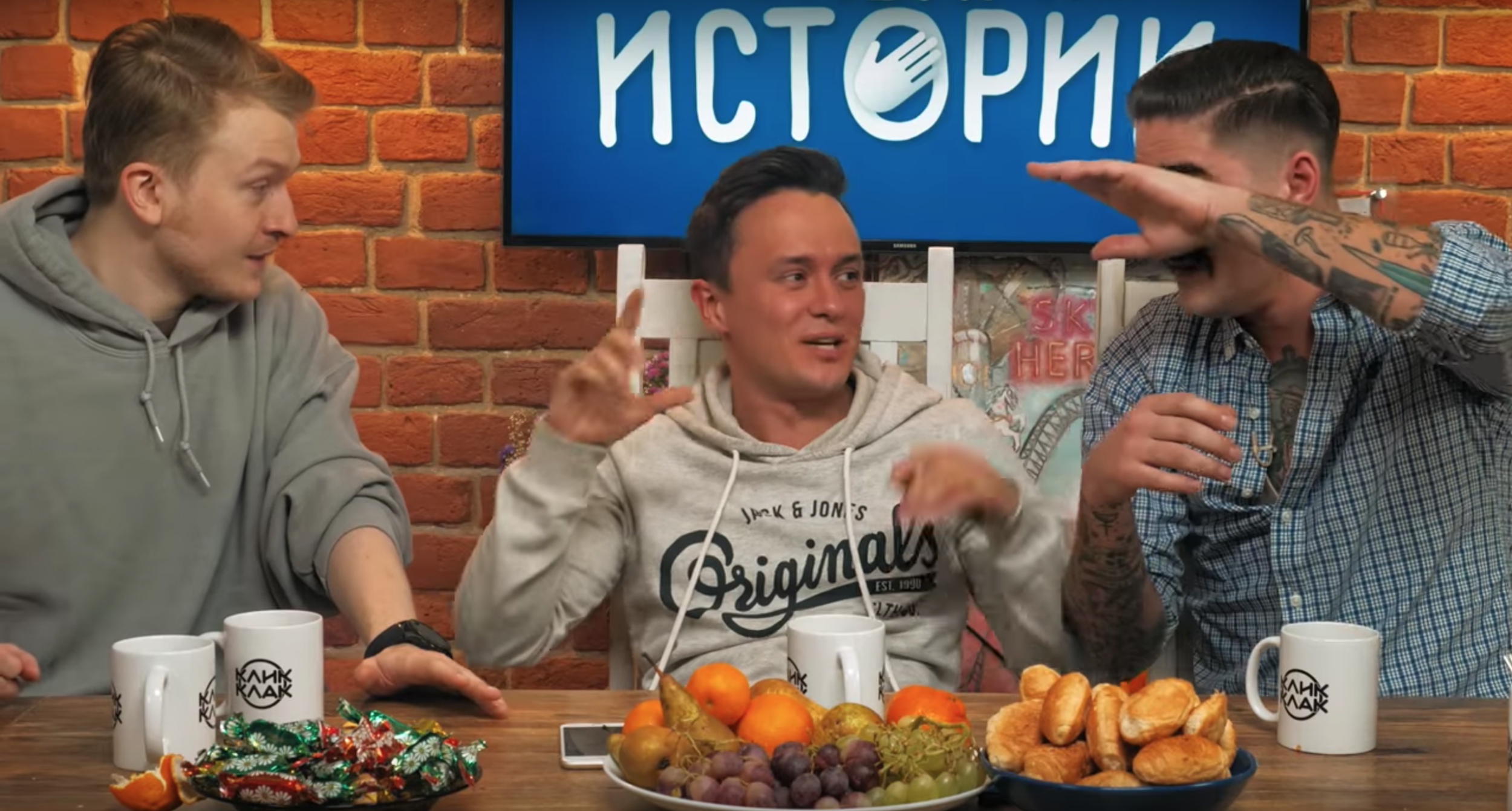 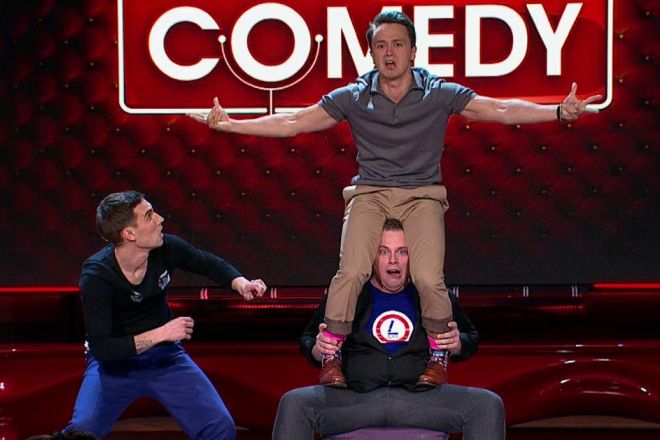 =
Камеди — это КликКлак
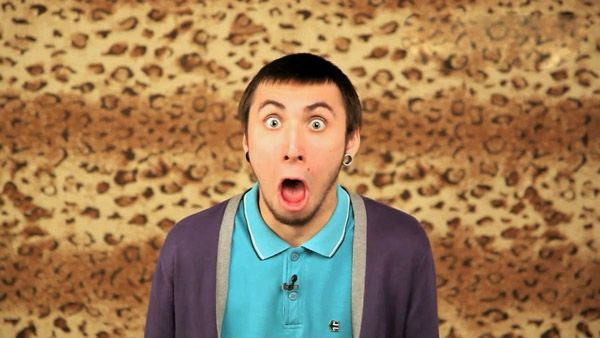 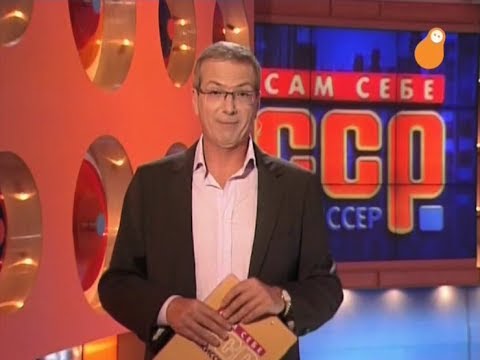 =
Сам себе режиссер —Макс 100500
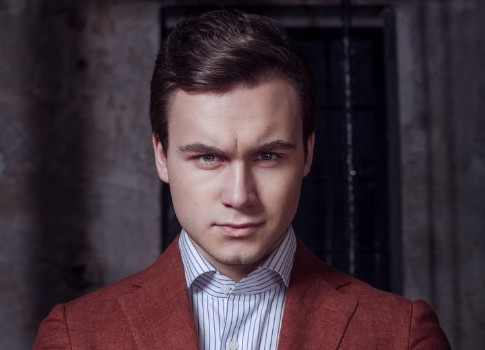 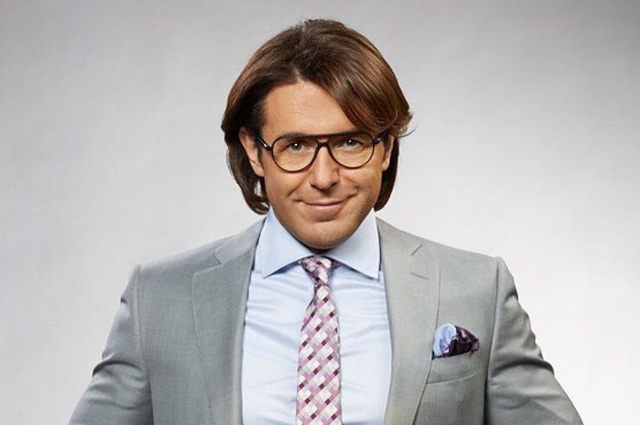 =
Малахов — это Соболев
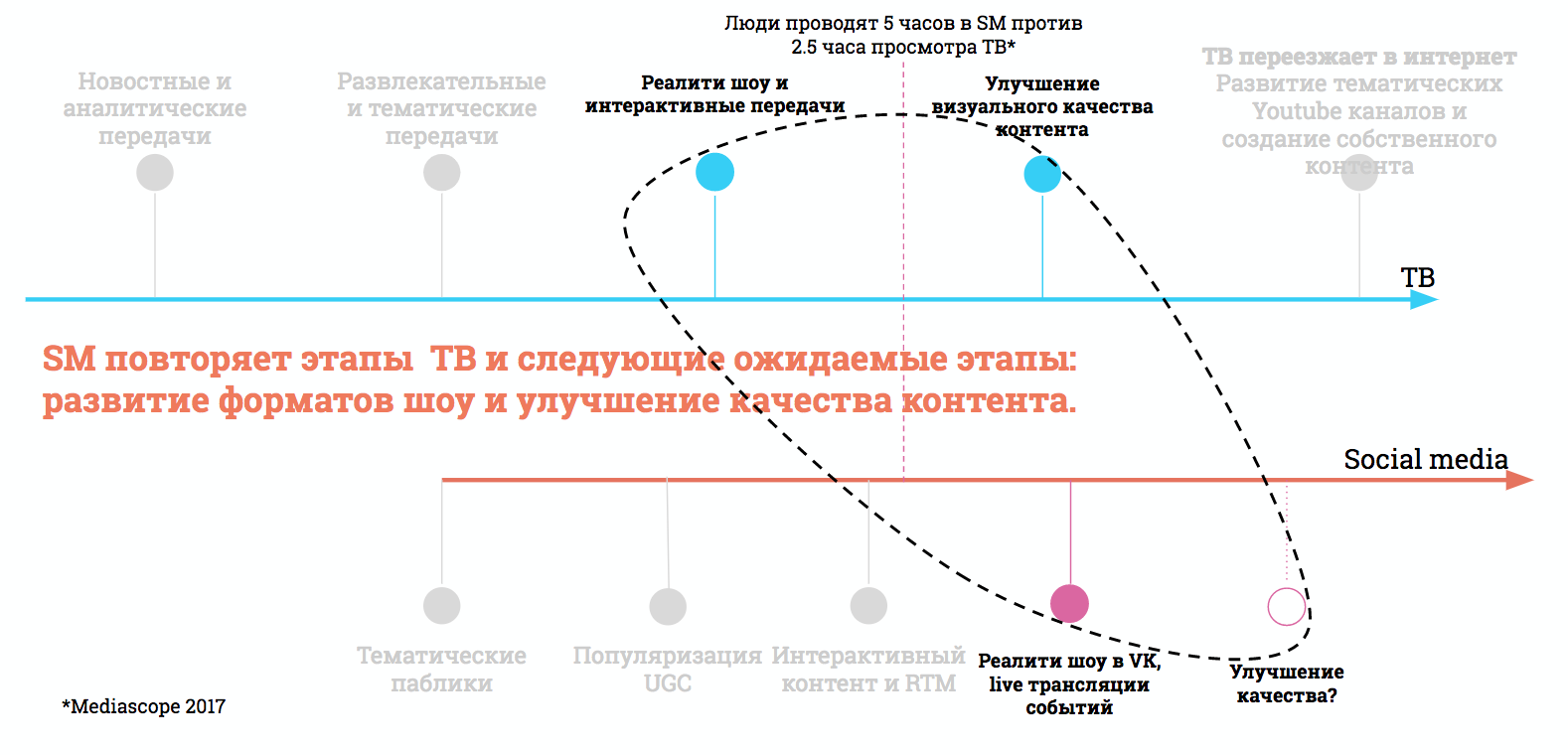 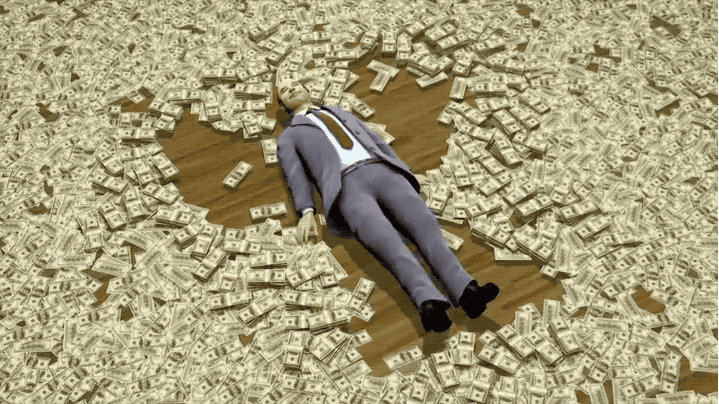 Но самое главное — SMM больше не бесплатный
Органика падает с каждым годом
Facebook Page Organic Reach
20%
15%
10%
5%
0%
Feb2012
Sep2013
Nov2013
Dec2013
Mar2014
Mar2015
June2016
На Facebook она уже меньше 1%
В Вконтакте меньше 10%
Instagram более-менее держится на уровне около 20%
Но почему же SMM — это классный TV?
Но почему же SMM — это классный TV?
Потому что нам, работающим в SMM и диджитал, дали огромные возможности по коммуникации с аудиторией.
Как получить 50 млн охвата на ТВ?
Как получить 50 млн охвата в SM?
Разработать креатив
Снять ролик
Готовиться за полгода-год 
Инвестировать кучу миллионов
Молиться, что гипотиза по креативу и реакции ТВ была верной
Разработать креатив поста
Нарисовать
Готовиться за неделю-две
Инвестировать намного меньше денег
Если не заходит, быстро выключаем и работаем над новым постом
Кто увидит в Social Media?
Кто увидит на ТВ?
Нужный ГЕО
Нужный возраст
Нужные интересы
Немного неактивных аккаунтов
Немного малазийцев на Fb
Немного людей у которых включен ТВ но смотрят в свой second screen
Кот
Включенный фоном телевизор
Ребенок
Мама
Бабушка
Семья с телеком Full 3D 4K
Семья с телеком на iPhone с антенной и 2SIM
Кот
Часть ЦА
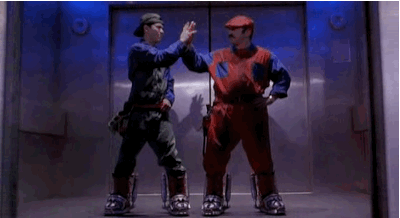 И даже существует корреляция
между рекламными паузами и нагрузкой канализационных сетей :)
Из-за того, что бренды стали инвестировать больше денег в продвижение контента, требования к качеству контента повысились
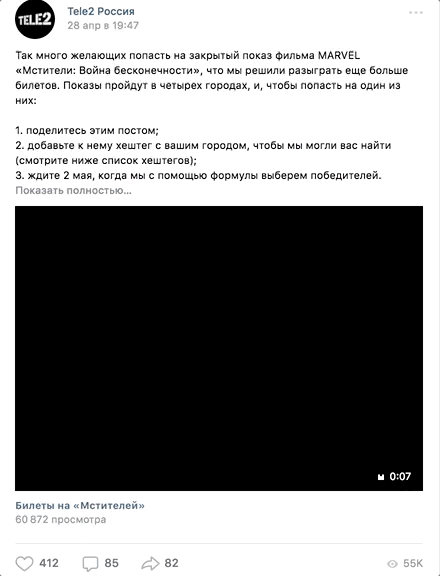 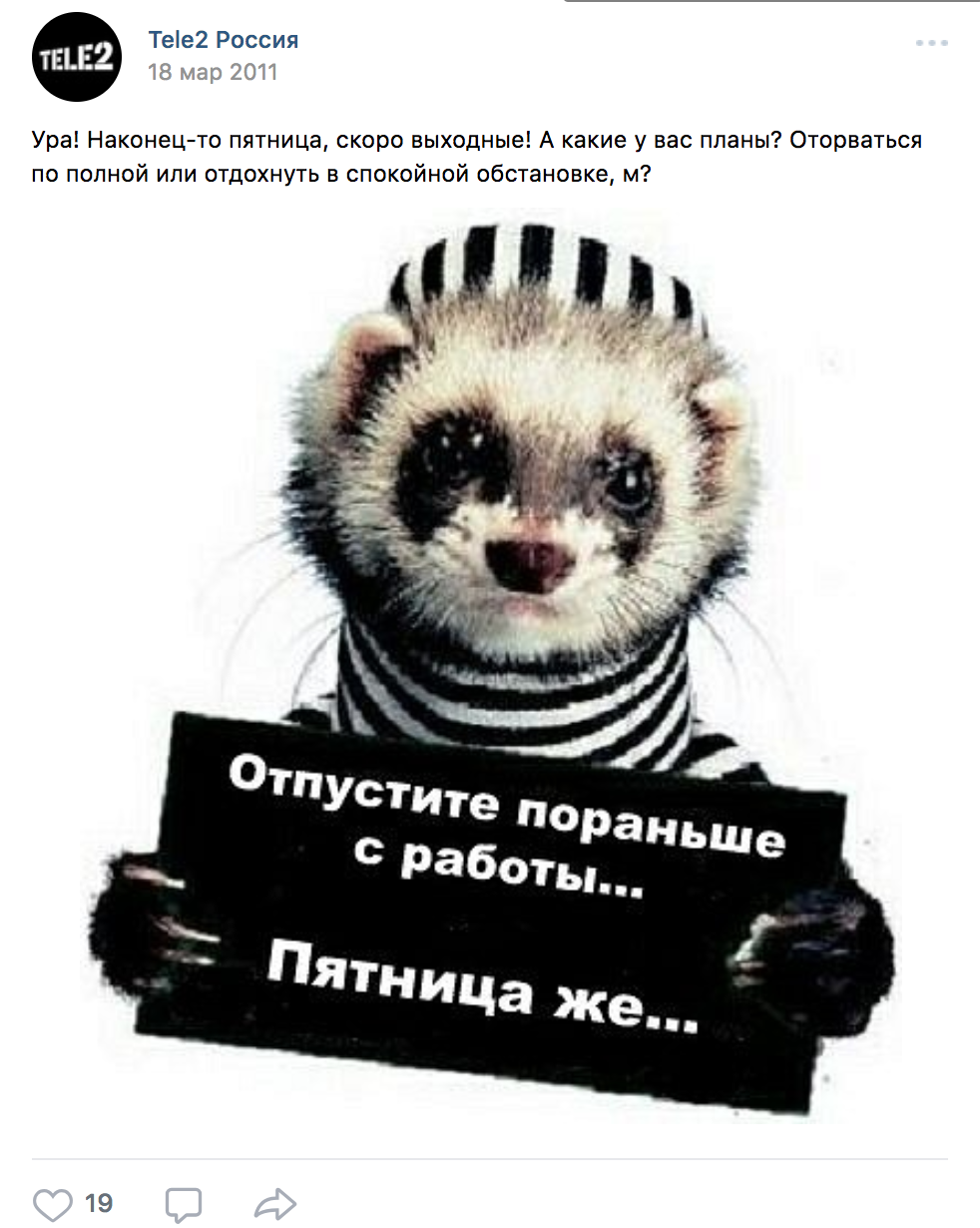 Раньше
Теперь
Структура подготовки по ТВ схеме
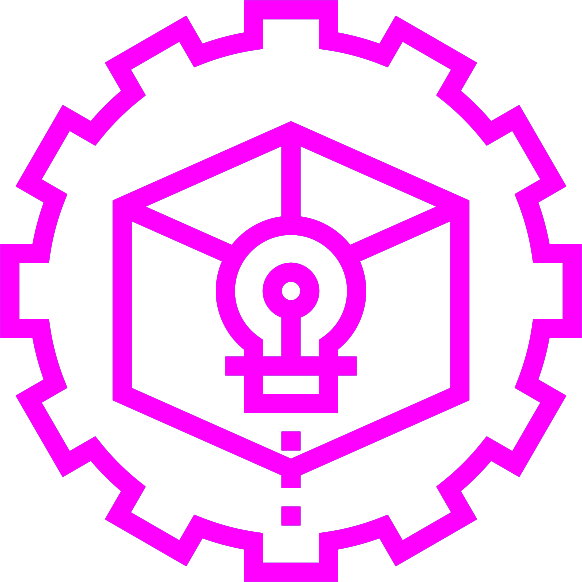 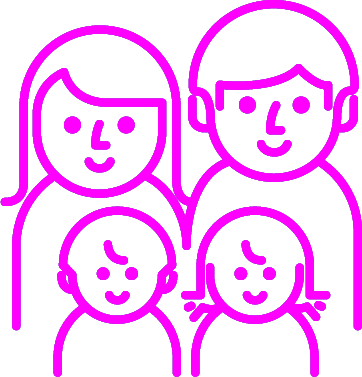 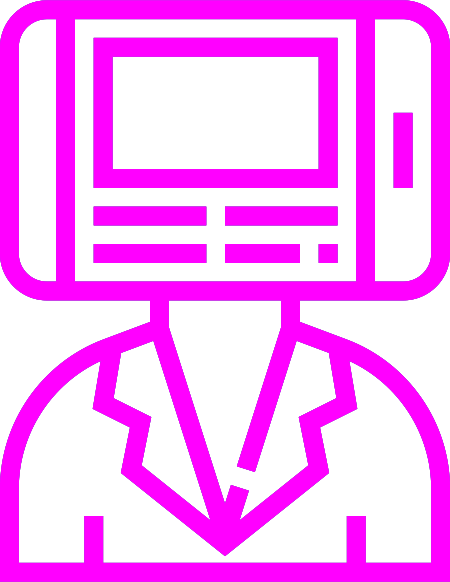 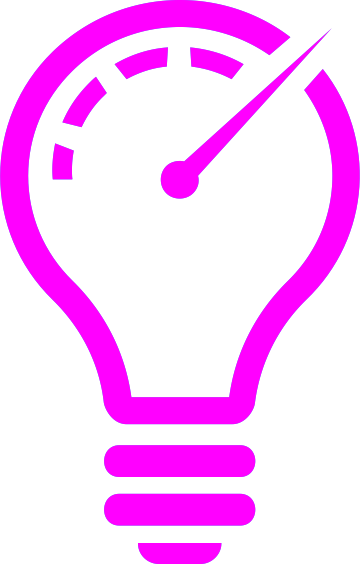 Поискинсайта
Темаконтента
Преимущества бренда
Бренд ToV
Поиск и структурирование пользовательских инсайтов
Креатив релевантных тематик для контента
Добавление преимуществ бренда и продукта
Написание финального текста с учетом бренд ToV
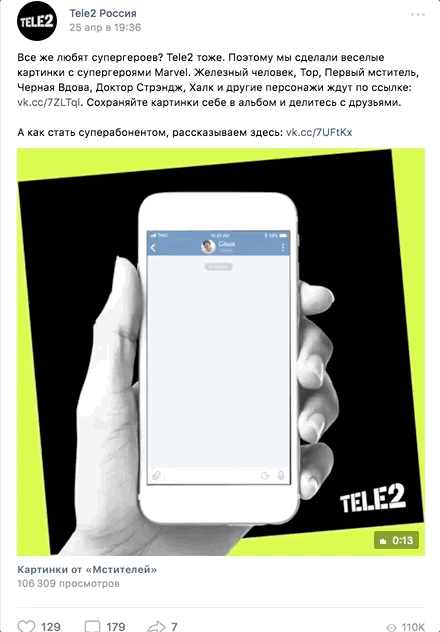 Поиск инсайтов
Работа креатора и арт-директора
Подбор релевантного сегмента (потребление видеоконтента, комиксы, фильмы, базы парсинга по релевантным сообществам)
Продвижение и ретаргетинг
Оценка работы каждого поста
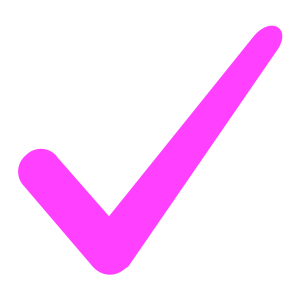 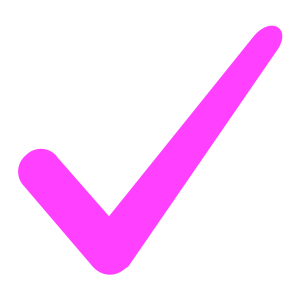 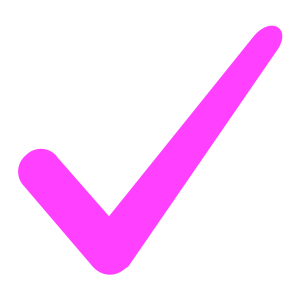 SMM менеджер написал текст, скачал картинку из гугла и ляпнул плашку
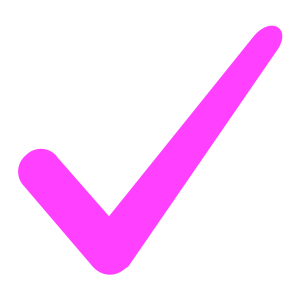 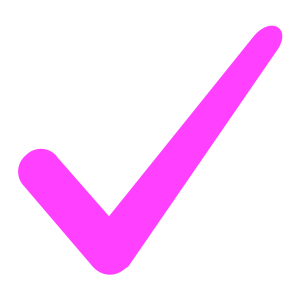 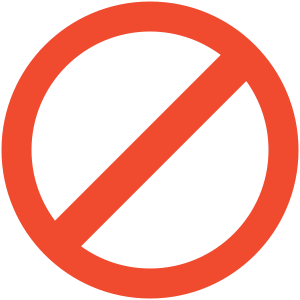 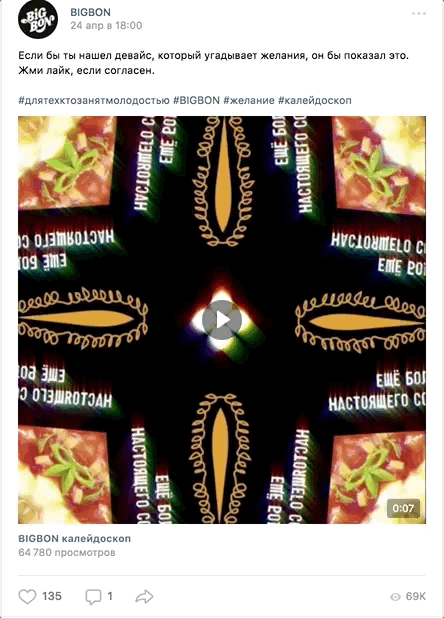 Поиск инсайтов
Работа креатора и арт-директора
Подбор релевантного сегмента (студенты, игры, парсинг из релевантных сообществ)
Продвижение и ретаргетинг
Оценка работы каждого поста
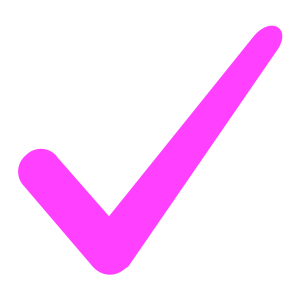 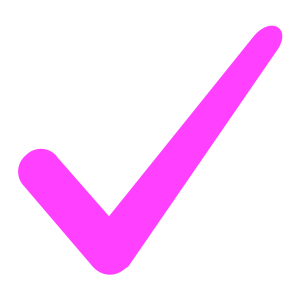 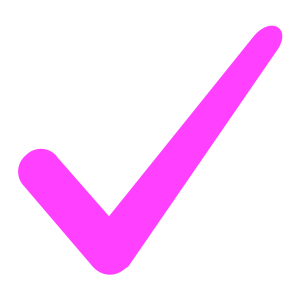 SMM менеджер написал текст, скачал картинку из гугла и ляпнул плашку
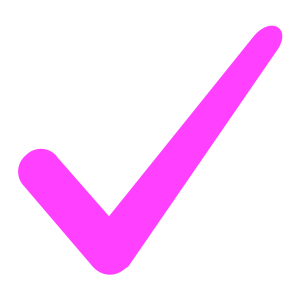 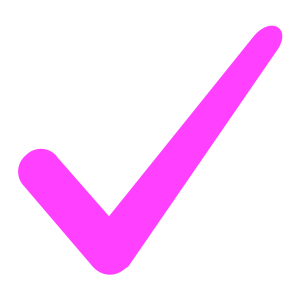 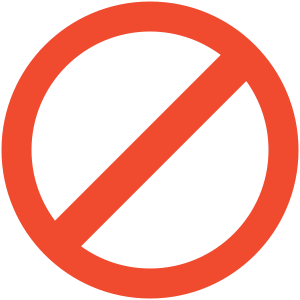 Поиск инсайтов
Работа креатора и арт-директора
Наверняка круто и правильно продвигалось, но делали не мы, не знаю
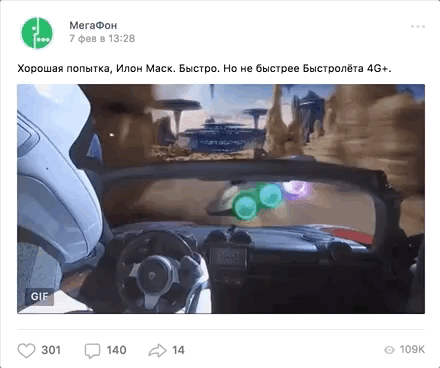 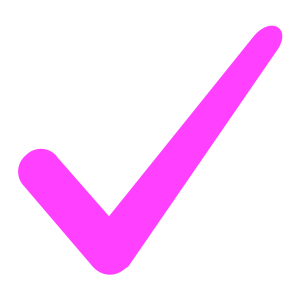 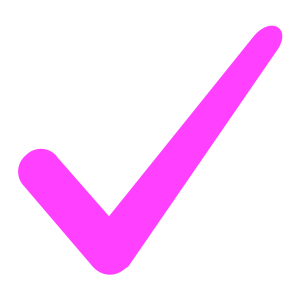 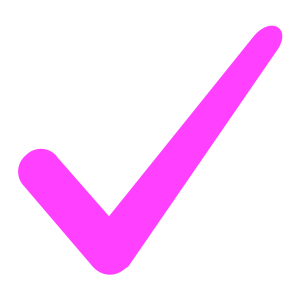 SMM менеджер написал текст, скачал картинку из гугла и ляпнул плашку
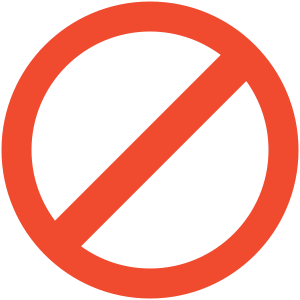 В чем мораль?
Забудьте про 
100500 постов в день
Забудьте про 
гонку подписчиков
Меньше. Круче. Точнее. Охватнее.
Не забывайте, что при пиках канализации пользователи держат в руках именно second screen. 

Давайте радовать крутым и релевантным контентом!
Спасибо, давайте дружить!
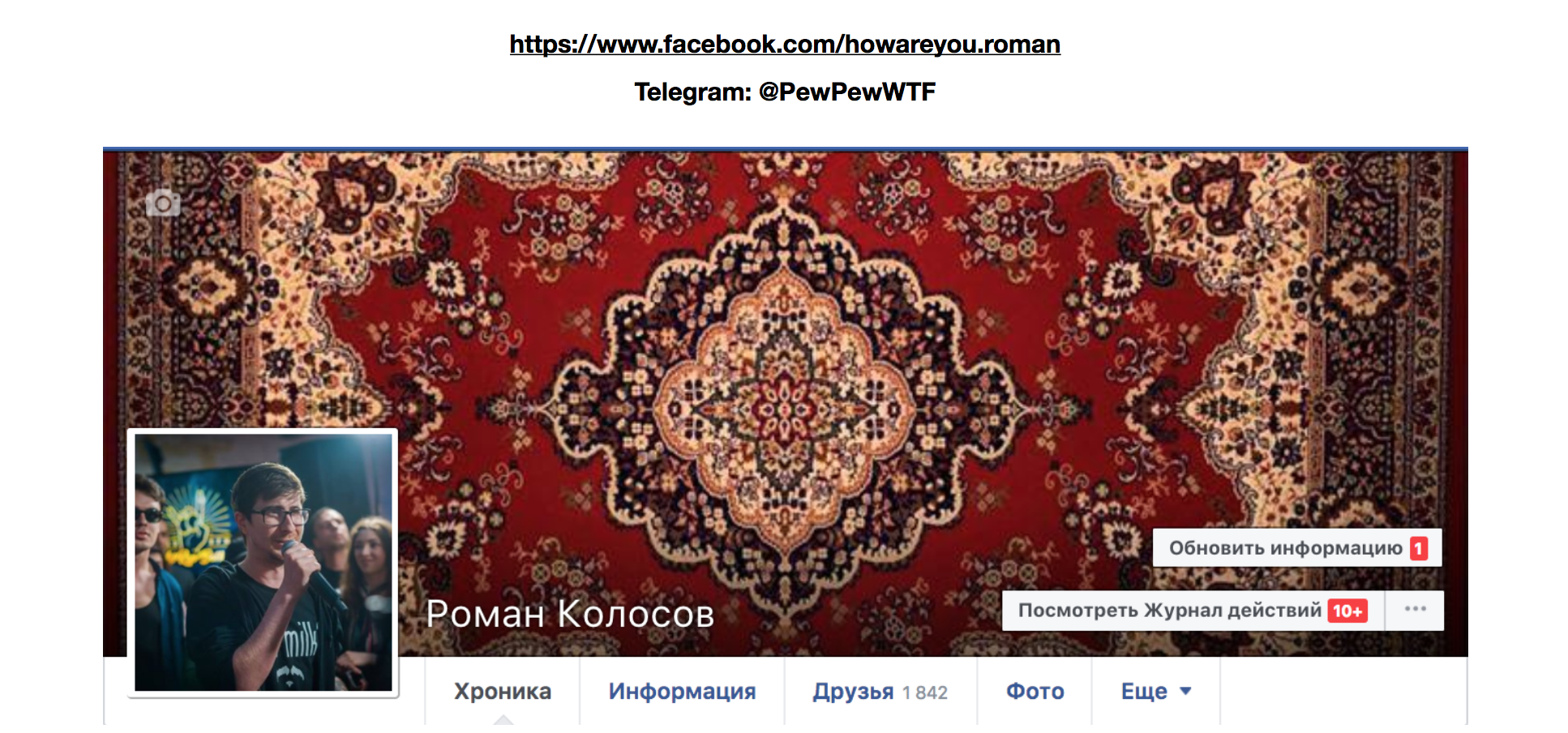